Perseverance & God’s Faithfulness
[Speaker Notes: What a fantastic series of lessons this has been and I’m honored to close the session out

From Barnabas, to Daniel, to John, to Joseph, to David, to Hezekiah, to Noah, and now Job…the lessons and takeaways from these amazing leaders are endless

So why Job? I have a fascination with the story and I’m really glad this character wasn’t taken by the time I sent Kirk my choice back in July

Job is an up and down, hot and cold, happy and sad story of God’s faithfulness…and Job’s calling to persevere through the provocations, the aggravations, the hassles, the goading…of Satan.]
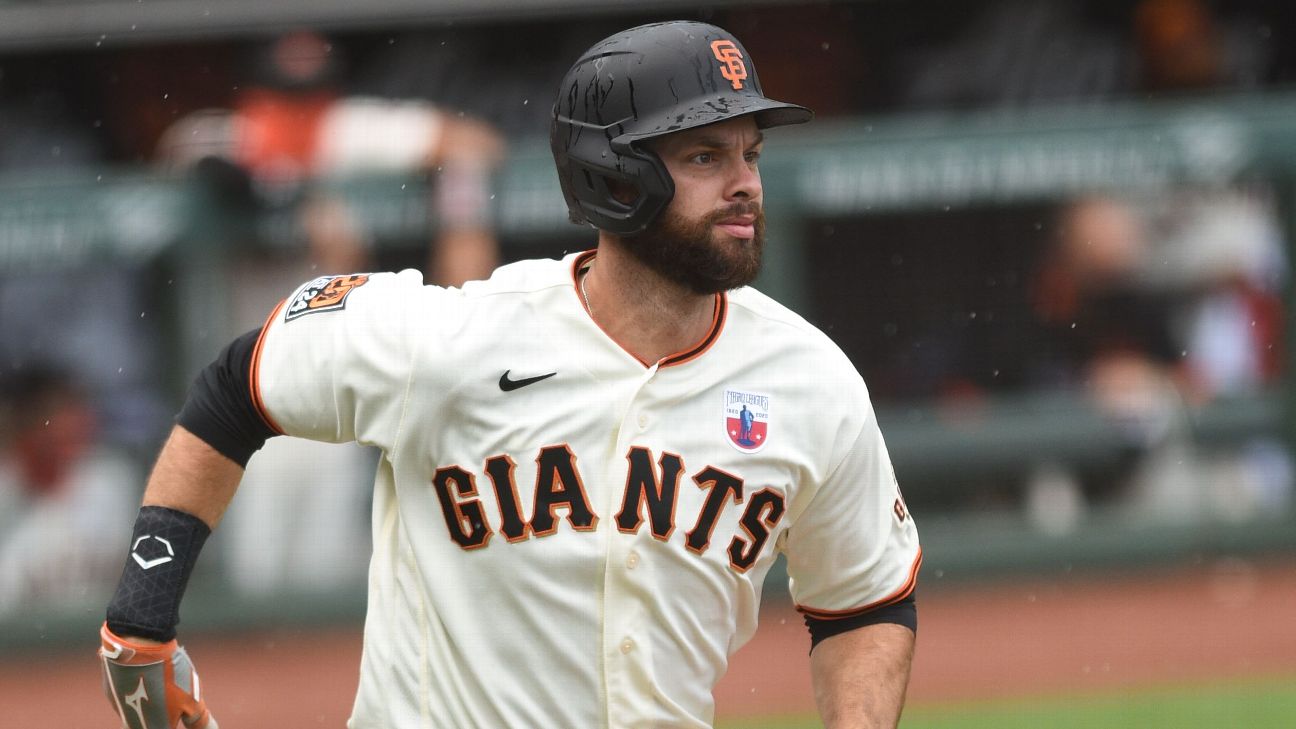 Feat of Perseverance—April 22, 2018
[Speaker Notes: Let’s start with something that’s been on my mind lately. Baseball. 

Specifically, youth travel baseball as my son Maddon is on a local U9 team and I’m serving as an assistant coach. But also, we’re only days away from the Major League Baseball wild card playoff games starting. 

Does anyone know who this is? I’d be impressed. He also plays currently for the Toronto Blue Jays

On April 22, 2018, Giants first baseman Brandon Belt broke an MLB record and no one in the stands knew it. 

Brandon Belt had a 13 minute at-bat that consisted of 21 pitches, ending in a flyout. In today’s pitch-clock era game, the average at-bat is 2 minutes with an average of 5 pitches.

As a baseball coach, there’s almost nothing more fulfilling than watching one of your kids persevere in the batters box. An 0-2, 1-2, 2-2 count that gets extended by a batter who refuses to give up. 

What did Brandon’s at-bat look like?

1. Started off 0-1 fouling one back behind 3rd base
2. Ball (1-1)
3. Strike swinging (1-2) He’s toast, behind the count
4. Foul, out of play (1-2)
5. Foul chopper down the 1st base line (1-2)
6. Ball, now battling back (2-2)
7. Foul, right field (2-2)
8. Foul
9. Ball (3-2)
10. Foul
11-12. 11 more foul balls

An incredible feat of perseverance that only lasted for 13 minutes.]
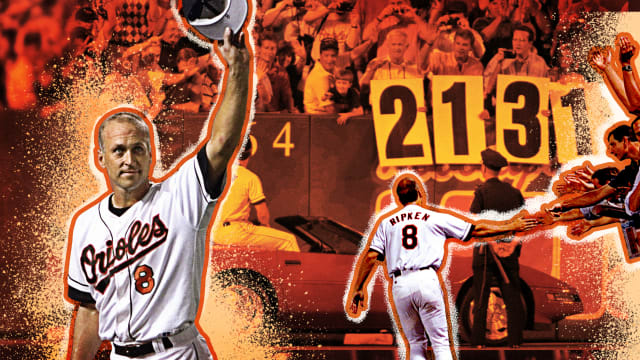 The Iron Man—2,632
[Speaker Notes: Sticking with the baseball theme, more folks in the audience will recognize this face, or name on the back of the jersey. 

On September 6, 1995, Cal Ripken Jr. broke Lou Gehrig’s record set in 1925 for most continuous games started without a miss. 2,131 games and that streak would continue until game 2,632 in 1998. 

That’s why they call Cal the Iron Man, who demonstrated this feat of perseverance over a 16-year stretch, dating back to 1982.]
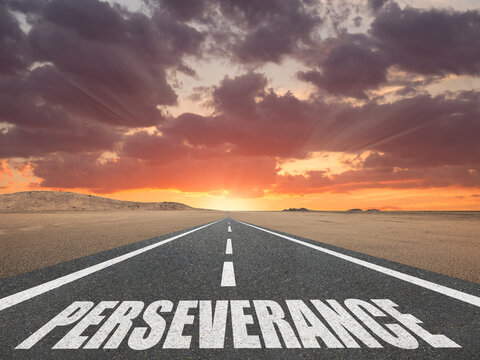 Fall seven times, stand up eight – Examples of Perseverance 

 Thomas Edison
 Henry Ford
 Steven Spielberg
 Elvis Presley
 Harland Davis Sanders
Jeremiah
 Apostle Paul
 The Persistent Widow
 Joseph
 Jesus
[Speaker Notes: For the non-baseball enthusiasts, what about some household names?

Thomas Edison: struggled through 1,000 ways he could not build a light bulb before he finally found success. Even small children know the name Edison. 
Henry Ford: went bankrupt and left penniless 5 times from failed ventures before innovating the assembly line. There are dozens of Ford vehicles in our parking lot. 
Steven Spielberg: rejected three times from the University of Southern California School of Theater, Film and Television and pursued directing without a degree. There are a few of us who can name a Spielberg movie. 
Elvis Presley: Before becoming a household name, Elvis was fired by the manager of Nashville’s Gran Ole Opry after one show saying “You ain’t goin’ nowhere, son. You ought to go back to drivin’ a truck.” You can call him “The King”
Harland Davis Sanders: Did I stump you on this one? Before becoming Colonel Sanders, determined Harland submitted his now world famous fried chicken recipe to 1,009 restaurants before finding a buyer. “It’s Finger Lickin’ Good”

What about a few names more appropriate for a Bible class audience?

Jeremiah: continued to demonstrate his faithfulness by sharing God’s revelations to an unfaithful nation. He pronounced God’s judgment upon the people of his time for their wickedness.
Apostle Paul: went from killing Christians to one himself, he was repeatedly imprisoned, flogged, lashed, shipwrecked, stoned, driven out of town, and abandoned. Love 2 Corinthians 4:7-10: read out loud
The Persistent Widow: Luke 18:1-8: She wore down the judge and taught us that when we passionately cry out to God, he hears us. Teaches us, in verse 1, “to always pray and not lose heart”
Joseph: overcomes temptation, wrongly charged and placed in prison, then was betrayed by his jealous brothers. Even in the hardest times, Joseph didn’t compromise his character to get ahead
Jesus: He is the epitome of perseverance. He demonstrated resolve through the agony of the cross, gave his life for sinners everywhere, and he finished the race of life perfectly]
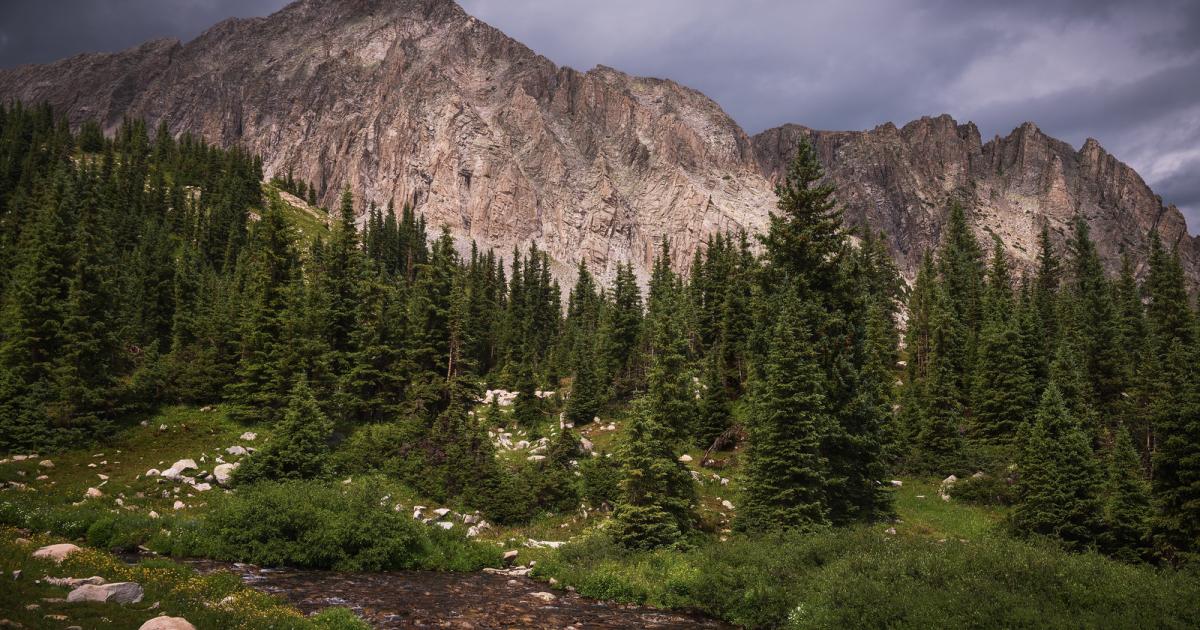 Autumn Veatch
[Speaker Notes: And finally…Autumn Veatch. I hope you’re wondering “who is that?”

In 2015, 16-year old Autumn Veatch journeyed for 3 days in the Washington state wilderness after being the lone survivor in a deadly plane crash over the thick forested north Cascades mountains. Both of her grandparents were killed in the plane crash and she finally persevered without food, water, or shelter until she was rescued.]
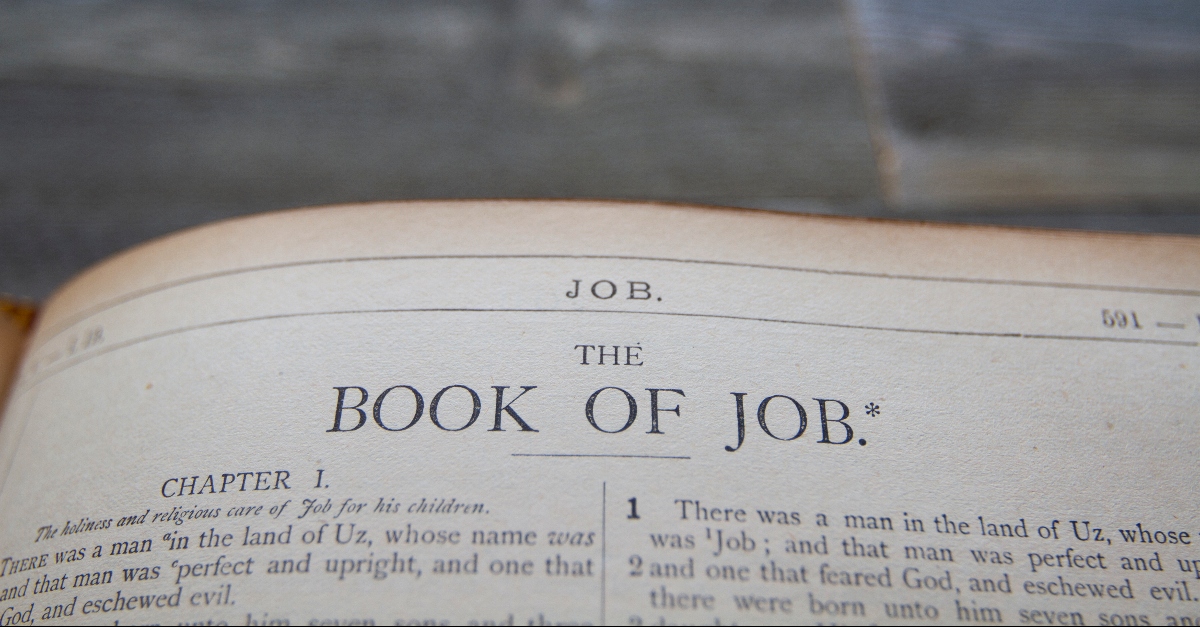 “Though he slay me, yet will I hope in him” (3:15)
[Speaker Notes: So we come to the story of Job. A fascinating 42 chapters of beautiful poetic language.

When I think of Job, I think of many themes that we’ll discuss later. But I also think about: 

Perseverance
Steadfastness
Persistence
Tenacity
Determination
Resolve
Patience
Endurance
Grit

We’ll see all of these characteristics of Job on full display as we study the book further]
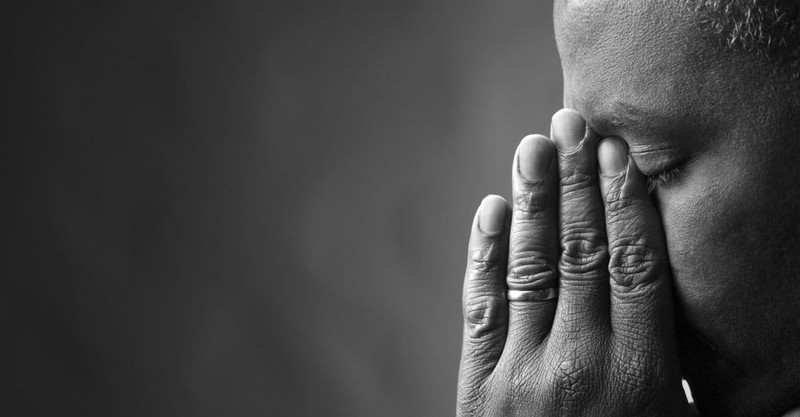 Have you suffered?
[Speaker Notes: I’ll pivot for a moment before we dive in to ask, rhetorically of course, “Have you suffered?”

The answer is emphatically, yes. We all have. We’re human. But many of us suffer in quite different ways and to much deeper levels than others. Turmoil comes in all shapes and sizes. 

I began coming to this church when I was 10 years old. I remember sitting in these pews over here hearing over and over again in the announcements about a long-term member and his family who kept getting battered. This battering, this “bad luck”, these unfortunate events didn’t just occur after days or weeks. These hardships went on for years and years. This circumstance taught me empathy and introspection in my early years. I often asked myself “why him?”, “why them”? When I heard about yet another unfortunate event or loss during the announcements.  

I’ve always looked at suffering, challenges, and despair like a storm. 

Each one of us in this room is either in 1 of 3 places, no other choices: 
In the middle of a storm
Just got out of a storm
About to go into a storm

The story of Job encompasses all three phases of adversity]
Is the Book of Job a feel good story?
Is the Book of Job a story of grief and loss, or hope and promise? Both?
Why do the righteous suffer?
Are we punished for unknown sin?
How can a just God allow evil and suffering in the world?
Does God remain faithful even during the most appalling circumstances?
Is Satan limited in his power when it comes to our suffering?
Does God always make it clear why we suffer?
How should we treat our friends while they are suffering?
Is God always in control?
Is the Lord compassionate and merciful?
[Speaker Notes: So before we dive into the details, I’ll ask you a few more thought-provoking questions. So of these answers are an emphatic ‘yes’ after studying the book of Job, and others may not be so easy to answer. Here are a few just to get you thinking…just to get you more closely connected to some of the themes of the book.]
What do we know about the book of Job?
Old Testament (Between Esther and Psalms)
18th Book of the Bible
42 Chapters, 1,070 verses, 10,102 words
Prologue (prose): Chapters 1-2
Poetic Dialogue: Chapters 3-42:6 (Job, Eliphaz, Bildad, Zophar, Elihu, God)
Epilogue (prose): Chapter 42:7-17
Author is unknown—some say Moses, some say Job, some say a combination
One of 5 poetical books 
Likely written during Genesis (Patriarchal age): Before the Law of Moses to 400 BC
How do we know?
Lifespan: Job lived 140 years after his suffering, age of ~200
Wealth: Measured in livestock, not silver & gold
Priestly duties: Offers sacrifices like Abraham, Isaac, and Jacob
No references to Israel, exodus from Egypt, the Mosaic Law, or the tabernacle
Many believe it’s the earliest recorded book of the Bible
[Speaker Notes: 5 Poetical books: Job, Psalms, Proverbs, Ecclesiastes, and Song of Solomon

Moses was 120 when he died
Abraham was 175 when he died]
What do we know about the man Job?
From the land of Uz (1:1)
Adjacent to land of Midian
Blameless and upright, feared God and shunned evil (1:1)
10 children (twice)—7 sons, 3 daughters (1:2, 42:13)
Rich—7,000 sheep, 3,000 camels, 500 yoke of oxen, 500 donkeys, many servants (1:3)
“Blessed the latter days of Job more” (42:12)
“greatest of all the people of the east” (1:3)
Faith—his greatest asset (1:5)
He suffered greatly
Also mentioned in Ezekiel and James
Ezekiel 14:12-14: Mentioned with Noah and Daniel, “by their righteousness”
James 5:11: “You have heard of the steadfastness of Job, and you have seen the purpose of the Lord, how the Lord is compassionate and merciful”
[Speaker Notes: Ezekiel 14:14: Men who brought salvation, examples of extreme faith and holiness
Noah: family spared from the flood
Daniel: Saved his companions as a part of Nebuchadnezzar’s dream
Job: spares his friends from the wrath of God by interceding]
Chapter 1: Job’s Prosperity and Calamities
Job is introduced
God Allows Satan to test Job
“Have you considered my servant Job…” (1:8)
Boundaries are set
“Only against him do not stretch out your hand…” (1:12)
Satan quickly gets to work; 4 messengers come (1:13-19)
1st messenger (1:14), 2nd messenger (1:16), 3rd messenger (1:17), 4th messenger (1:18)
Possessions and property destroyed (1:14-17)
Children killed (1:18-19)
Job reacts (1:20-22)
“The Lord gave, and the Lord has taken away; blessed be the name of the Lord.” (1:21)
[Speaker Notes: What I love about Job is that it gives you the background you need, then quickly dives write into the action

1:8 – You know what we call this in the workplace? Volunteer vs. Voluntold
1:12 – don’t lay a hand on his person

Why did Job shave his head? Theories:
Extreme mourning
Act of repentance / show he was sorry
Hair was a symbol of his status / wealth and loss]
Chapter 2: Job’s Health is Attacked
God offers Job up again, Satan accepts (2:3-6)
“He still holds fast his integrity, although you incited me…” (2:3)
“Loathsome sores from the sole of his foot to the crown of his head” (2:7)
Job’s wife reacts
“Curse God and die” (2:9)—Support system starting to break down
“In all this Job did not sin with his lips (2:10)—Accepting adversity
Job’s friends react (2:11-13)
Incredible first response!
“came each from his own place” (2:11)
“show him sympathy and comfort him” (2:11)
“raised their voices and wept” (2:12)
“sat with him on the ground seven days and seven nights” (2:13)
“no one spoke a word to him” (2:13)
“they saw that his suffering was very great” (2:13)
“…his suffering was very great” (2:13)
Chapter 3: Job Curses the Day of His Birth (3:1-26)
This chapter marks the beginning of the poetic dialogues 
Job questions why he must endure such suffering
“Job opened his mouth and cursed the day of his birth” (3:1)
“Why did I not die at birth, come out from the womb and expire?” (3:11)
“Why is light given to him who is in misery, and life to the bitter in soul…”? (3:20)
“I am not at ease, nor am I quiet; I have no rest, but trouble comes.” (3:26)

Chapters 4-5: Eliphaz’s First Dialogue (4:1-21; 5:1-27)
Suggests that Job’s suffering must be a result of some sin
Starts with compliments (4:3-6), describes a vision, advises Job to seek God
“For affliction does not come from the dust, nor does trouble sprout from the ground…” (5:6)
“Blessed is the one who God reproves; therefore despise not the discipline of the Almighty” (5:17)
“For the thing that I fear comes upon me, and what I dread befalls me.” (3:25)
Chapters 6-7: Job Responds
Job defends the legitimacy of his anguish, questions what he did, and sees death as imminent (speaking directly to God)
“Teach me, and I will be silent; make me understand how I have gone astray” (6:24)
“But the night is long, and I am full of tossing till the dawn” (7:4)
 “so that I would choose strangling and death rather than my bones (7:15)
“I loath my life; I would not live forever. Leave me alone, for my days are a breath” (7:16)
“Why do you not pardon my transgression and take away my iniquity; for now I shall lie in the earth” (7:21)
Chapter 8: Bildad’s First Dialogue
Bildad asks Job to repent—for himself or his children (8:2-7)
“Oh that I might have my request, and that God would fulfill my hope, that it would please God to crush me” (6:8-9)
Chapters 9-10: Job Responds to Bildad
Job brags about God (9:3-10) and questions how a person can argue with Him (9:14-20)
“Though I am in the right, my own mouth would condemn me; though I am blameless, he would prove me perverse” (9:20)
Job pleads with God with reverence and desperation
“Are not my days few? Then cease, and leave me alone, that I may find a little cheer” (10:20)

Chapters 11-13: Zophar’s First Dialogue and Job Responds with Resolve
Zophar accuses Job of lying and suggests he deserves worse
“a man full of talk be judged right” (11:2); “for he knows worthless men” (11:11)
Job defends himself and explores the mysteries of God
“I am not inferior to you” (12:3), “I am a laughingstock” (12:4)
“With God are wisdom and might, he has counsel and understanding” (12:13)
“who does great things beyond searching out, and marvelous things beyond number” (9:10)
Chapters 14-31: Eliphaz, Bildad, and Zophar continue to debate Job
Ch. 14: Job compares the human life to a withering flower (14:1-2); asks to be left alone
Ch. 15: Eliphaz accuses Job of being unwise (15:2-4); suggests Job doesn’t fear God
Ch. 16: Job calls his friends “miserable comforters (16:2); “God has worn me out” (16:7)
Ch. 17: Job’s spirit is broken (17:1); Job questions his hope (17:15-16)
Ch. 18: Bildad describes the fate of the wicked (18:5-12)
Ch. 19: Job describes his torment (19:2-3); he expresses hope in seeing God (19:25-27)
Ch. 20: Zophar describes the downfall of wickedness in graphic terms (20:23-25)
Ch. 21: Job challenges his friends’ assertion that the wicked are always punished (21:7-9)
Ch. 22: Eliphaz accuses Job of oppressing the poor (22:5-9)
“For I know that my Redeemer lives, and at the last he will stand upon the earth” (19:25)
[Speaker Notes: Ch. 15: Eliphaz 2nd time
Ch. 18: Bildad 2nd time
Ch. 20: Zophar 2nd time
Ch. 21: Eliphaz 3rd time
Ch. 25: Bildad 3rd time]
Chapters 14-31: Eliphaz, Bildad, and Zophar continue to debate Job
Ch. 23: Job seeks God’s presence to present his case; confirms his faithfulness (23:8-12)
Ch. 24: Job questions the timing of God’s judgment by giving countless examples (24:1)
Ch. 25: Bildad ponders how any human can be righteous (25:4-6)
Ch. 26: Job beautifully describes God’s majesty through creation (26:7-11)
Ch. 27: Job refuses to give into his friends’ accusations (27:5-6)
Ch. 28: Job compares the treasures of earth to wisdom (28:12-15, 28)
Ch. 29: Job reflects on his past life “in my prime” (29:3-4)
Ch. 30: Job expresses his sorrow and misery through grief (30:15-17)
Ch. 31: Job makes a final declaration and invites God to judge him (31:35-37)
“Behold, the fear of the Lord, that is wisdom, and to turn away from evil is understanding” (28:28)
[Speaker Notes: Ch. 15: Eliphaz 2nd time
Ch. 18: Bildad 2nd time
Ch. 20: Zophar 2nd time
Ch. 21: Eliphaz 3rd time
Ch. 25: Bildad 3rd time]
Chapters 32-37: Elihu Expresses Disappointment in Job and his friends
Ch. 32: Elihu “burned with anger” (32:2-6), expresses his opinions (32:10-12)
Ch. 33: Elihu urges Job to listen to God (33:31-33)
Ch. 34: Elihu suggests Job’s failure to recognize his mistakes compound his sins (34:35-37)
Ch. 35: Elihu condemns Job (35:16)
Ch. 36: Elihu describes the greatness of God (36:26-28)
Ch. 37: Elihu reminds Job and his friends of God’s majesty (37:23-24)
“Behold, God is great, and we know him not; the number of his years is unsearchable” (36:26)
[Speaker Notes: Who is Elihu?

A character not previously mentioned, intervenes and shows his criticism of not only Job, but the three friends. He “burned with anger” (32:2-3). This was a younger man who grew very frustrated hearing the back and forth between Job and his three friends. Frustrated at Job because “he justified himself rather than God” (32:2) and Job’s friends because “they had found no answer, although they had declared Job to be in the wrong” (32:3). This was a man who didn’t like gray areas. He wanted answers so he wanted to get involved. 

“Burned with anger” – says this 3 times

Frustrated because he was “younger” and needed to wait to interject after the friends “ceased to answer Job”.]
Chapter 38-39, 40:1-2: The Lord Answers Job
God affirms his own sovereignty and majesty and emphasizes the creation account through rhetorical questions:
“Where were you when I laid the foundation of the earth?” (38:4) 
“Who shut in the sea with doors when it burst out from the womb?” (38:8)
“Who caused the dawn to know its place?” (38:12)
“Have you entered into the springs of the sea or walked into the recesses of the deep?” (38:16)
“Where is the way to the dwelling of light and where is the place of darkness?” (38:19)
“Has the rain a father, or who has begotten the drops of dew?” (38:28)
“Who can number the clouds by wisdom?” (38:37)
“Do you give the horse his might? Do you clothe his neck with a mane?” (39:19)
“Is it by your understanding that the hawk soars and spreads his wings toward the south?” (39:26)
“Shall a faultfinder contend with the Almighty? He who argues with God, let him answer it” (40:2)
“Where were you when I laid the foundation of the earth?” (38:4)
[Speaker Notes: We’re now getting toward the last few chapters and it’s God’s turn to respond.

I see this text as some of the most powerful scripture in the Bible. Talk about humbling and quite humiliating for Job.

Ultimately this is summarized in 38:4]
Chapter 40:3-24, 41 – Job Humbles Himself and God Presents a Challenge
Job declares silence (40:4-5)
God describes Behemoth (40:15-24)
“bones are tubes of bronze” (40:18)
God describes Leviathan (41:1-34)
“terror danced before him” (41:22)

Chapter 42 – Job Confesses and Repents
Job displays his sincere humility (42:3)
Last words of Job: “I had heard of you by the hearing of the ear, but now my eye sees you; therefore I despise myself, and repent in dust and ashes” (42:5-6)
God admonishes Job’s friends and forgives Job
“My anger burns against you” (42:7)
“not to deal with you according to your folly” (42:8)
“The Lord accepted Job’s prayer” (42:9)
“Therefore I have uttered what I did not understand, things too wonderful for me, which I did not know” (42:3)
[Speaker Notes: As a kid, the descriptions of Behemoth and Leviathan were incredibly powerful to me and they still are today]
The Conclusion (42:10-17)
The Lord restores Job’s fortunes “when he had prayed for his friends” (42:10)
God gave Job “twice as much as he had before”
7,000 → 14,000 sheep
3,000 → 6,000 camels
500 → 1,000 yoke of oxen
500 → 1,000 female donkeys
“many servants” (1:3) → ?
His network came to him and “showed him sympathy and comforted him” (42:11)
7 sons and 3 daughters; “in all the land there were no women so beautiful” (42:15)
Lived another 140 years, saw four generations, and “died an old man, full of days” (42:17)
“And the Lord blessed the latter days of Job more than his beginning” (42:12)
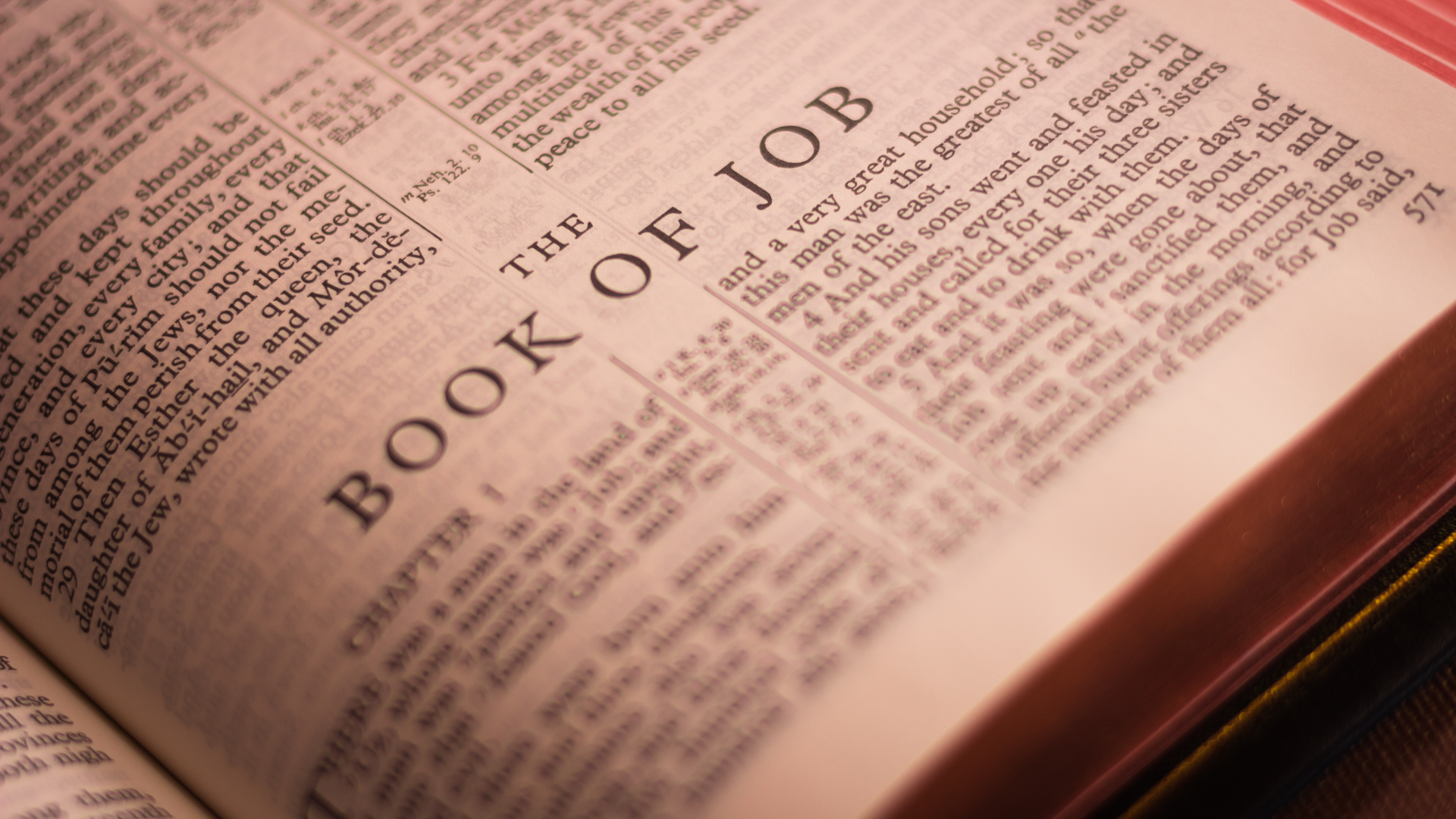 WHY?
[Speaker Notes: Summarize in one word: 
Perseverance
Suffering
Righteousness
Majesty of God

Why do bad things happen to good people?
Why am I struggling in life?
Why don’t the wicked have the hardest lives?
Why can’t I/he/she/we catch a break?
Why can’t life be happier and more abundant?

When I ask myself “Why?”, I gravitate toward a few verses that describe the mysteries of God: 
Job 11:7-9 (When Zophar is asking Job questions, he’s exactly right)
Deuteronomy 29:29: “The secret things belong to the Lord our God, but the things that are revealed belong to us and to our children forever, that we may do all the words of this law”
1 Timothy 3:16: “Great indeed, we confess, is the mystery of godliness”]
What are the Lessons and Themes from Job:

We Don’t Have All The Answers

Comfort Those Who Suffer

Suffering Should Cause us to Search For Answers; Turn to God

Don’t be like Job’s friends

Trust God’s Wisdom and Character no Matter our Circumstances
[Speaker Notes: 1: At times we, like Job, don’t know why God allows certain situations to happen. We often ask “why” when we see (or experience) intense suffering. We have to remember that we won’t always discover the answers—at least not immediately. 

2. When Job was at his lowest point, what did he really need? Was it correction? Was it theories on the cause of his suffering? No. What Job needed the most was comfort. Job even called his friends “miserable comforters”. Instead of comforting, they added more grief to his situation. What he needed was friends who would increase his faith in God’s providence, pray with him, and encourage him to hang in there. 

3. It’s natural to ask “why” when we suffer. Why is this happening? How long will this continue? Why me? The conversation between Job and his friends went back and forth until God finally intervened and questioned Job. God did not answer Job’s questions directly, nor did He provide a reason for his suffering, instead He described the wonders of creation to show Job just how small he was. 

4. Job’s friends were sure that his sins had caused his suffering. They presented Job with many reasons they believed he had brought this ordeal on himself. They were certain they were right. But after God intervened, He rebuked the friends for speaking falsely about Him and the situation. Job’s friends caused Job to overly justify himself and his own righteousness

5. Job required God’s intervention to get back to trusting fully in Him. This intervention taught Job to see himself in comparison with God and realize that God’s wisdom was beyond his comprehension.
When we are suffering, we should focus not only on God’s power and goodness, but on the future He has in store for those who endure]
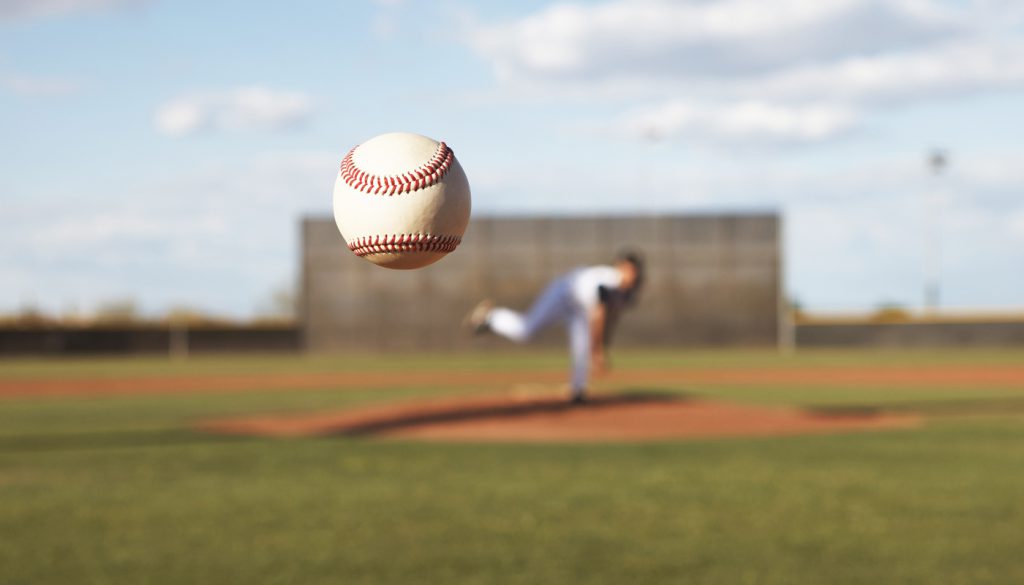 “Never let the fear of striking out keep you from playing the game”
[Speaker Notes: Allow me to close how I began, by bringing this back to baseball. 

Life is an at-bat. Our Christian walk is an at-bat. Our journey to heaven is an at-bat. Sometimes it’s batter’s count, sometimes it’s pitcher’s count. 

How do you react when you’re down 0-2? Do you continue to dig your heels in, focus on the next ball, trust your training, persevere, and foul pitches off before you get a hit? Or do you cower, cave in, and lose your faith because the strikeout is inevitable?

What about when in life you’re up 3-0? Are you content? Are you coasting? Do you think your successes are because of your own doing? Do you get complacent and assume you’ll reach base? Or do you stay patient, dig in, and await your prize with humility and grace?

The story of Job teaches me to stay grounded, never compromise my faith, and never underestimate the majesty and power of God.]